IZRAČUNAJMO VREDNOST CELOTE
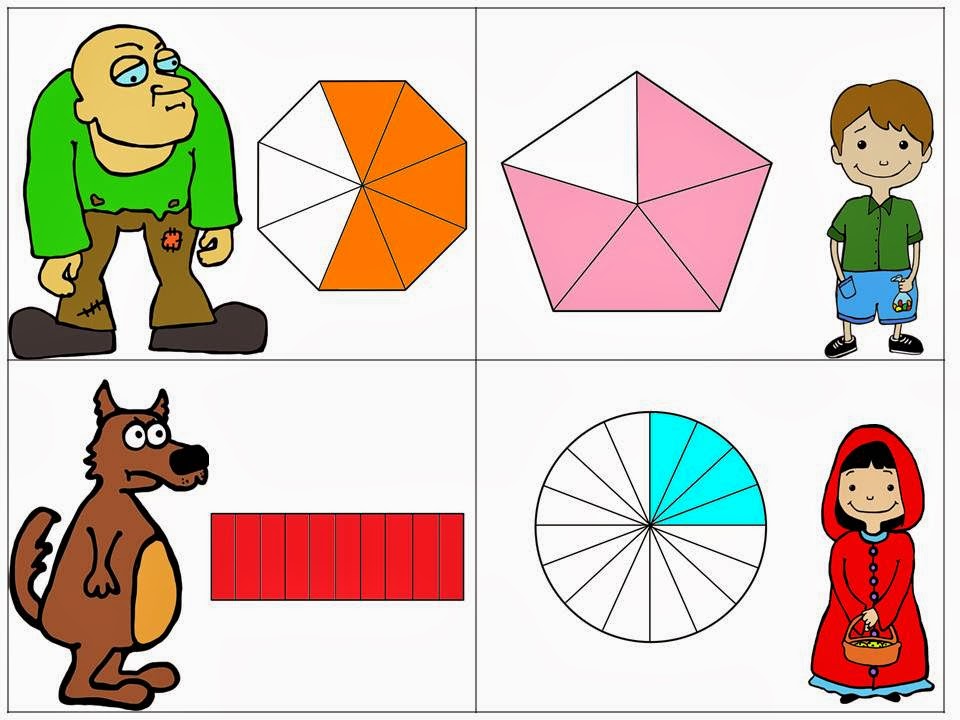 https://www.google.si/search?q=DELI%20CELOTE&tbm=isch&tbs=rimg%3ACRlaIKSrFEnDImBvxQ4Rli6l1
Preberi besedilno nalogo.
●●●●●●●
vrednost dela celote
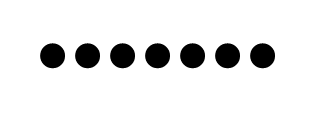 ●●●●●●●
●●●●●●●
●●●●●●●
del celote
celota – število učencev
vrednost dela celote
celota – število učencev
1. delimo
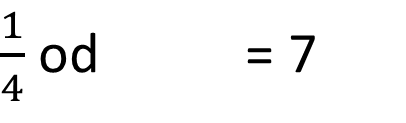 28
Izračunamo:
, ker je 7 : 1 ∙ 4 = 28
2. množimo
V 6. c razredu je 28 učencev.
Imam škatlo z magnetki, a števila magnetkov ne vem. 


Iz škatle vzamem 6 magnetkov in jih pritrdim na tablo.                                            


Vem, da je to tretjina vseh magnetkov, ki so bili v škatli.
Koliko magnetkov je bilo v škatli?
                        
                                               od    = 6 


  
 Celota je sestavljena iz treh tretjin, zato moramo 6 magnetkov, ki pomenijo eno tretjino, pomnožiti s 3. Pri takih nalogah si pomagamo s pravilom.

                  
                               od  18  = 6, ker je 6 : 1 · 3 = 18

Odgovor: V škatli je bilo 18 magnetkov.

1. delimo
2. množimo
Imam škatlo z magnetki, a števila magnetkov ne vem. 


Iz škatle vzamem 6 magnetkov in jih pritrdim na tablo.                                            


Vem, da sta to dve četrtini vseh magnetkov, ki so bili v škatli.
Koliko magnetkov je bilo v škatli?
                        
                                               od __ = 6 


Pri takih nalogah si pomagamo s pravilom.
                  
                              
                              od  12  = 6,  ker je 6 : 2 ∙ 4 = 12

Odgovor: V škatli je bilo 12 magnetkov.

1. delimo
2. množimo
ZAPIS V ZVEZEK: IZRAČUNAJMO VREDNOST CELOTE
1. Imam škatlo z magnetki, a števila magnetkov ne vem. 


Iz škatle vzamem 6 magnetkov in jih pritrdim na tablo.                                            

Vem, da sta to dve četrtini vseh magnetkov, ki so bili v škatli.
Koliko magnetkov je bilo v škatli?
                        
                                               od __ = 6 


 Pri takih nalogah si pomagamo s pravilom.

                  
                  od  12  = 6,  ker je 6 : 2 ∙ 4 = 12

Odgovor: V škatli je bilo 12 magnetkov.

1. delimo
2. množimo
2. Reši 1. nalogo v učbeniku, str. 76.